Quality Review IsMandatory
Intake/Interview Form 13614-C
Pub 4012 Tab K
11-09-2015
NJ TAX TY2014 v1
1
Quality Review Summary
A MUST for ALL tax returns & PTRs
NO EXCEPTIONS
QR must be by a 2nd certified counselor
Use Part VIII of Intake/Interview sheet as reminders for Quality Review
Lists specific items to be reviewed with taxpayer and checked in TaxWise
Compare with prior year return
11-09-2015
NJ TAX TY2014 v1
2
Why Do a Quality Review?
To ensure clients that we:
Prepare accurate returns - correct tax liability
Minimize rejected returns – delay refunds

Mandated by IRS & AARP
11-09-2015
NJ TAX TY2014 v1
3
Common Errors
Incorrect data entry of :
Names		Addresses
DOB		SS # 
Filing status & dependency determination
Entry errors from W-2 &/or 1099 information
Either in income or tax withholdings
Missing or incorrect EIN & Payer ID
Improper completion of EIC Worksheet
Improper entry of RRB-1099R
Entry of 1099-OID as tax exempt
11-09-2015
NJ TAX TY2014 v1
4
Potential TW Problems
Improper overrides & improper use of scratch pads instead of required forms
Failure to use boxes on W-2 screen for differences in:
Taxpayer address
Wages for Medicare & Social Security Taxes
State vs. Federal Wages
Failure to use boxes on W-2G & 1099-R for differences in taxpayer address  
State adjustment for interest & dividends
Failure to input medical expense & real estate taxes on Federal Schedule A (needed for NJ return)
11-09-2015
NJ TAX TY2014 v1
5
First Steps In Quality Review Process
Review Forms Tree
Check for RED exclamation points(!!!)
If any, determine if there is any significant missing data &/or potential impact on accuracy of return
Run Diagnostics to see:
E-file errors
Identify overrides – Why/Impact On Return
Taxpayer information verification
11-09-2015
NJ TAX TY2014 v1
6
Taxpayer Information Verification
Verify:
Names:  taxpayer, spouse & dependents
Address
SS #s 
Dates of Birth
Must Match IRS Master File
Compare all source documents with data input & supply missing or incorrect data
Review completed return
11-09-2015
NJ TAX TY2014 v1
7
Final Step
Make reasonableness check by comparing with prior year return
Make sure all Quality Review items listed in Part VIII of Intake/Interview sheet were addressed
11-09-2015
NJ TAX TY2014 v1
8
Who Can QR?
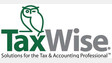 Quality Review requires a “second set of eyes.”  
It cannot be done by the counselor who prepared the return
Must be a certified counselor
The taxpayer CANNOT be the “second set of eyes”
Quality Reviewer must enter initials on Line 14 of Preparer Use screen
11-09-2015
NJ TAX TY2014 v1
9
[Speaker Notes: If there is more than one counselor at your site with same initials, decide which counselor will use middle initial so initials will be unique.]